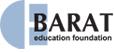 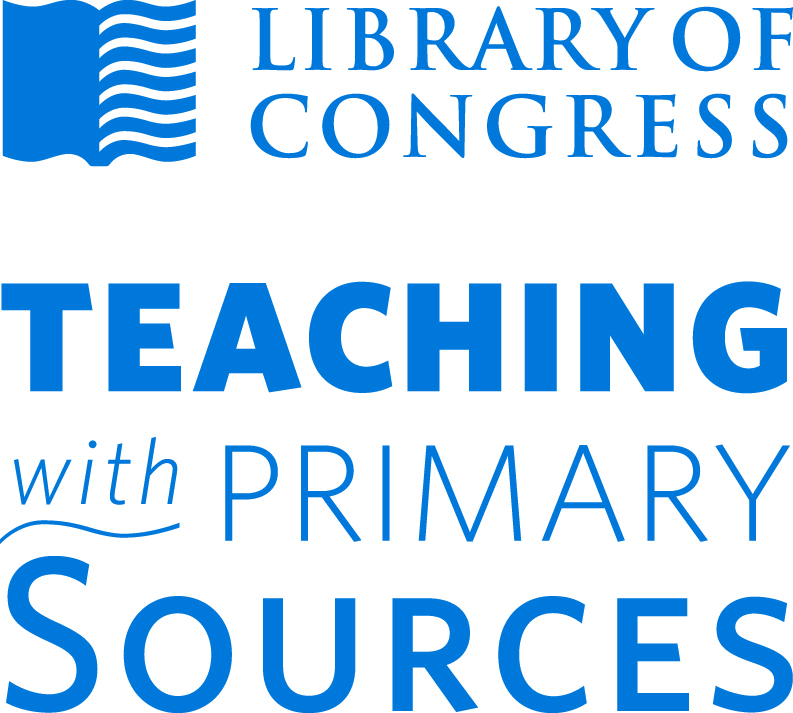 Primary Source
Thinking Triangle
Who/What?
When
?
Place
Where
?
How?
Answer
in
4
Why
?
Answer
in
5
Adapted from the Thinking Triangle activity found in Kingore, Bertie. Teaching without Nonsense: Activities to Encourage High-Level Responses. Professional Associates, 1999.
Distributed through the TPS-Barat Library of Congress Teaching with Primary Sources Program | 847-574-2465 Find additional materials and resources at http://PrimarySourceNexus.org.